INVISIBLE ADVANTAGE MAP
Bullet 1
Bullet 2
Bullet 3
Bullet 1
Bullet 2
Bullet 3
Bullet 1
Bullet 2
Bullet 3
Leadership
How leaders influence innovation through explicit decisions and subtle behaviors.
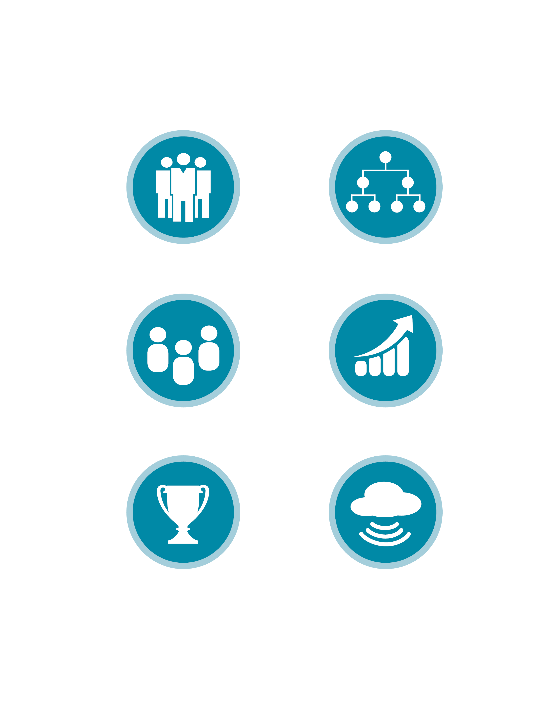 Technology
Capabilites and tools that allow employees, external partners and customers to connect, share knowledge and innovate.
Structure & Processes
The formal and informal organizing principles, structures and processes that enable (or inhibit) collaboration and guide mindsets and behavior.
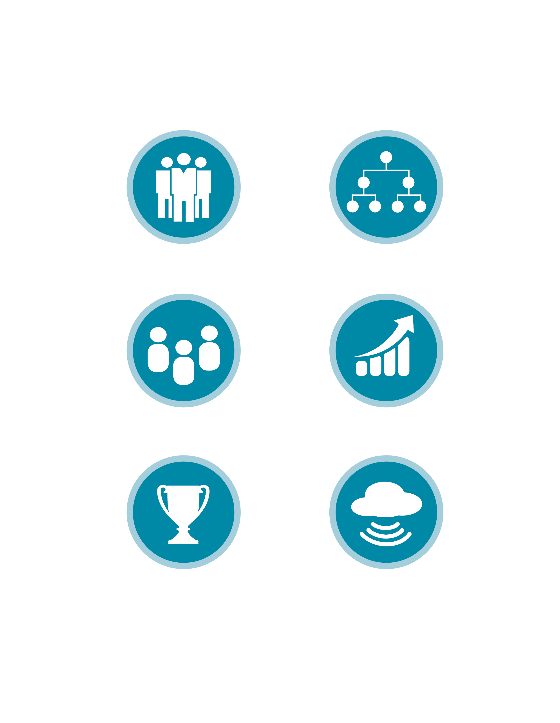 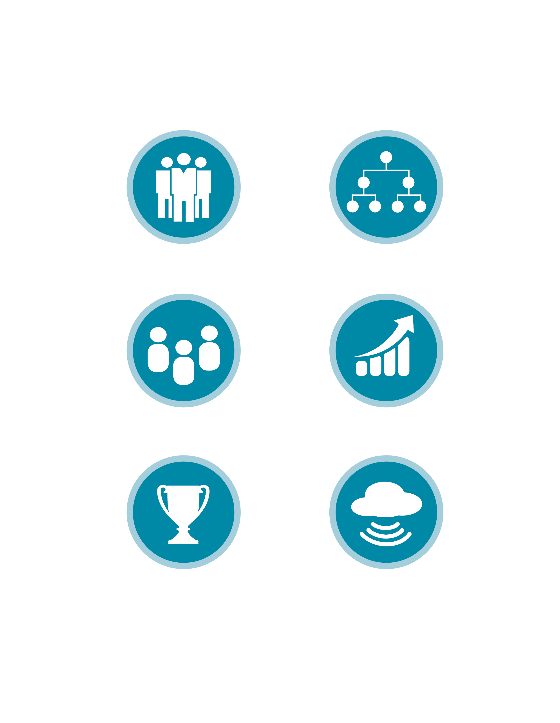 InnovationIntent
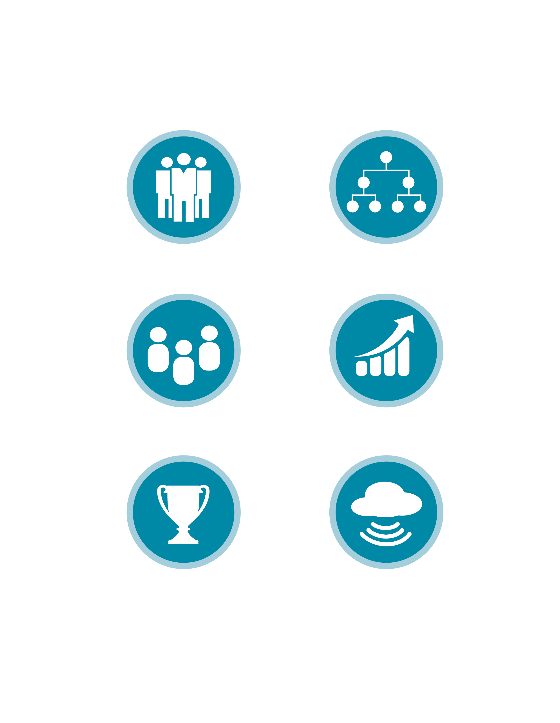 People
The mindsets and skillsets tied to creative thinking, generating new ideas, testing new concepts, and executing new opportunities.
Metrics
The stated and assumed success measures that support and drive innovation-related business objectives, mindsets and behaviors.
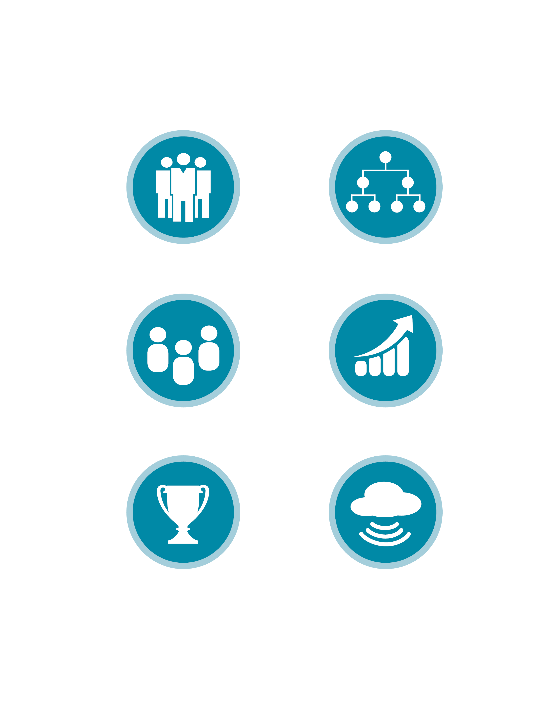 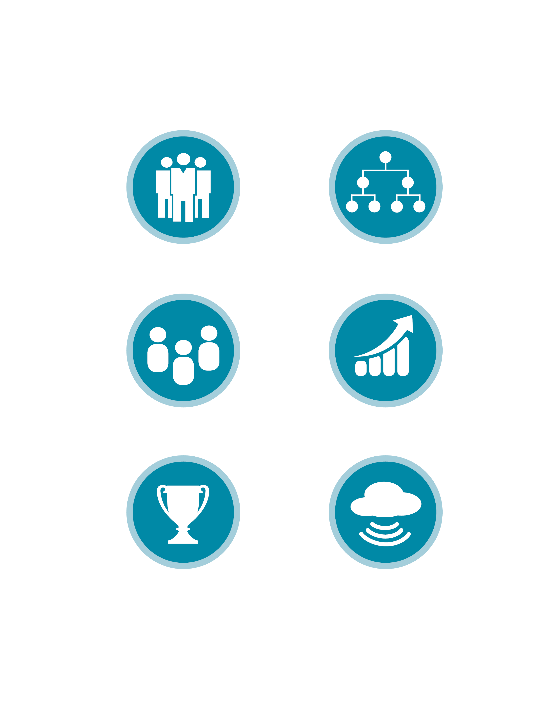 Bullet 1
Bullet 2
Bullet 3
Rewards & Recognition
The formal and informal ways people are recognized and rewarded for innovation-related behavior and results.
Bullet 1
Bullet 2
Bullet 3
Bullet 1
Bullet 2
Bullet 3
© InnovationPoint LLC
www.innovation-point.com